VEGETABLE SOUP
EMA FABIJANOVIĆ 
7.A
INGRIDIENTS:
HALF TABLESPOON OF PORK FAT
1 SMALL RED ONION
ONE BAG OF FROZEN MIXED VEGETABLES (CAULIFLOWER, BROCCOLI AND CARROT)
WATER (TO COVER THE VEGETABLES, AND LATER AS DESIRED)
SALT (AS DESIRED)
PEPPER (AS DESIRED)
THYME (AS DESIRED)
VEGETA (AS DESIRED)
SOUR CREAM (AS DESIRED)
1.STEP:
CHOP 1 SMALL RED ONION
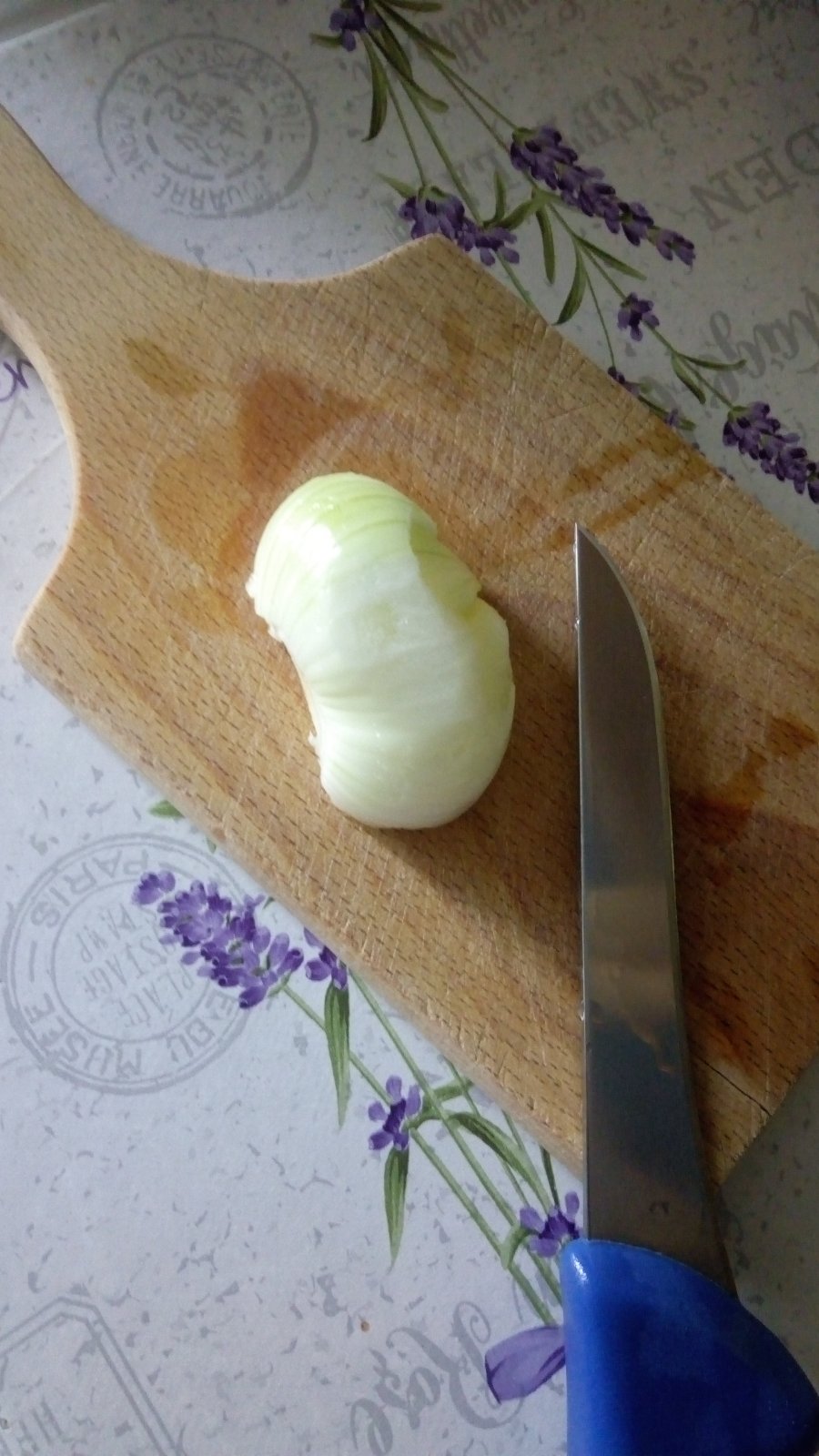 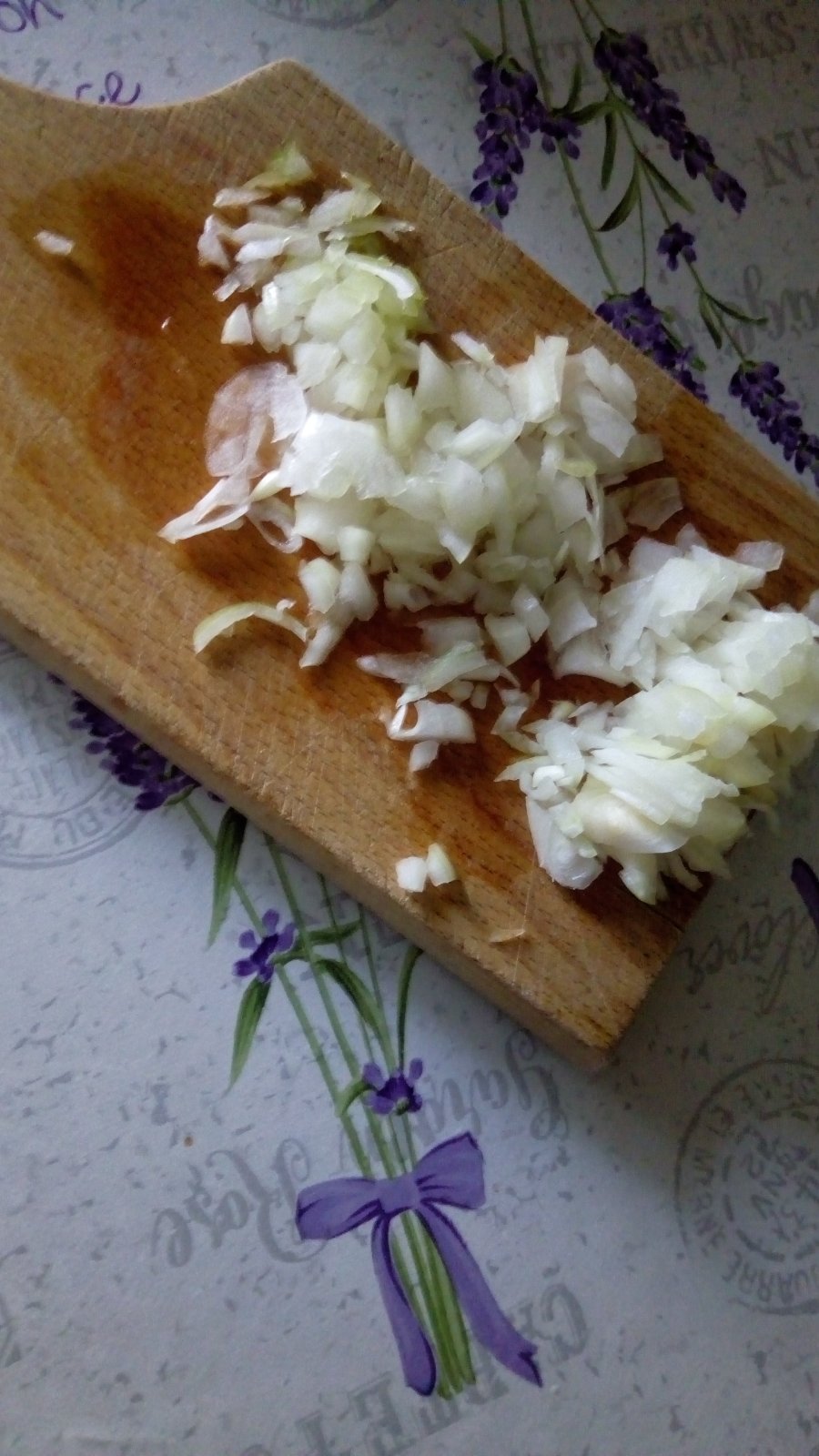 2.STEP:
DISSOLVE HALF A TABLESPOON OF PORK FAT AND ADD CHOPPED ONION
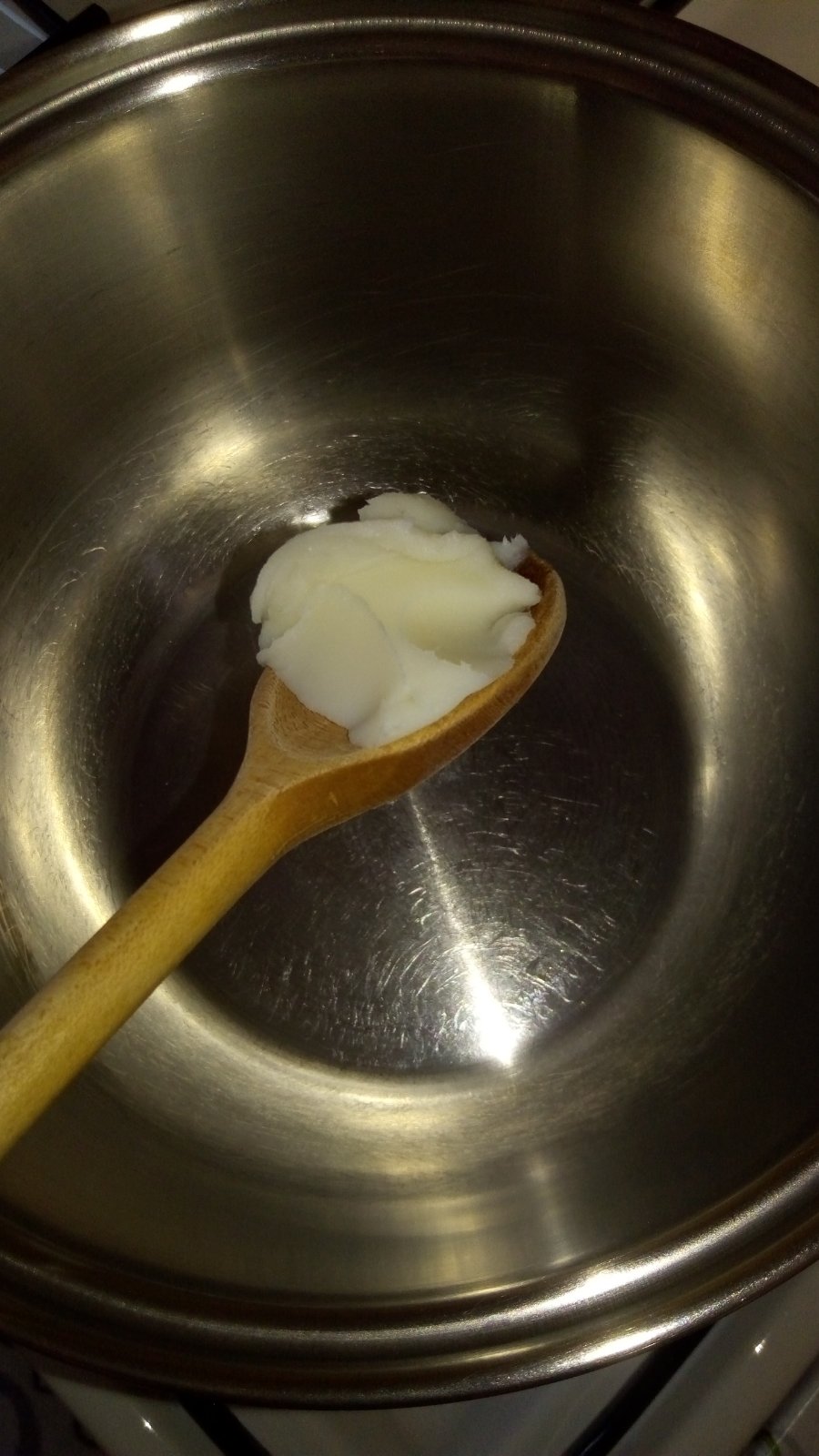 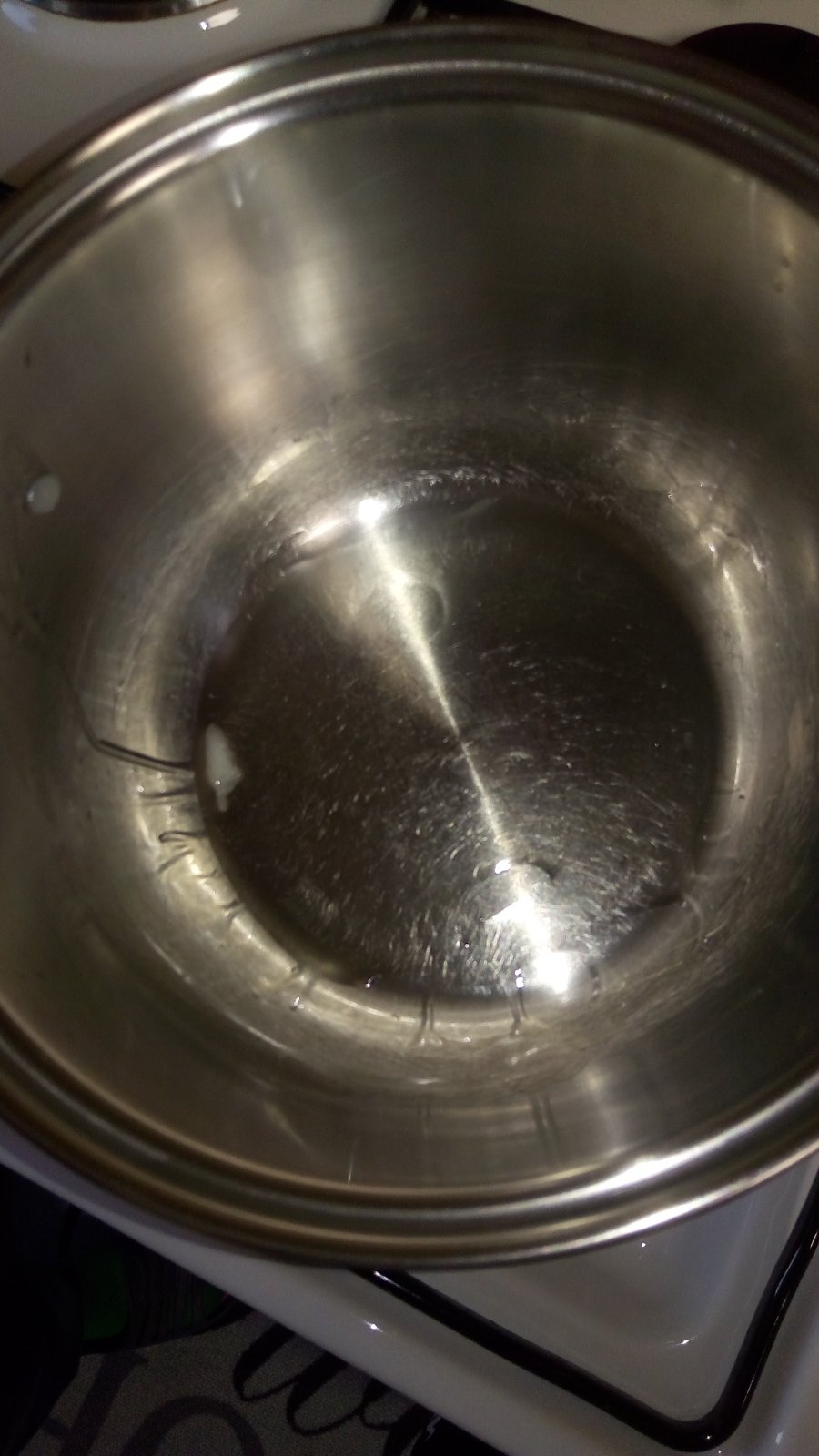 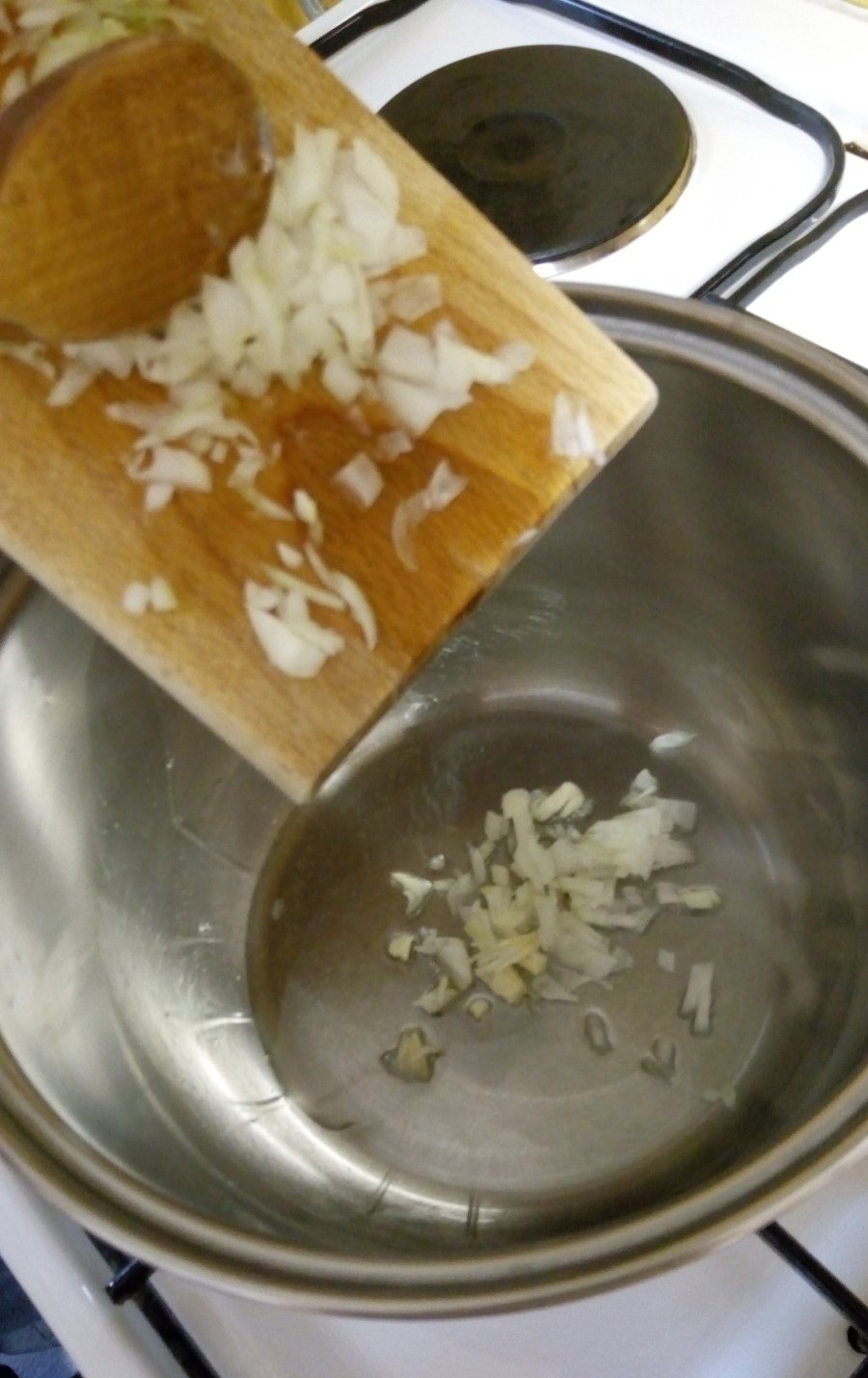 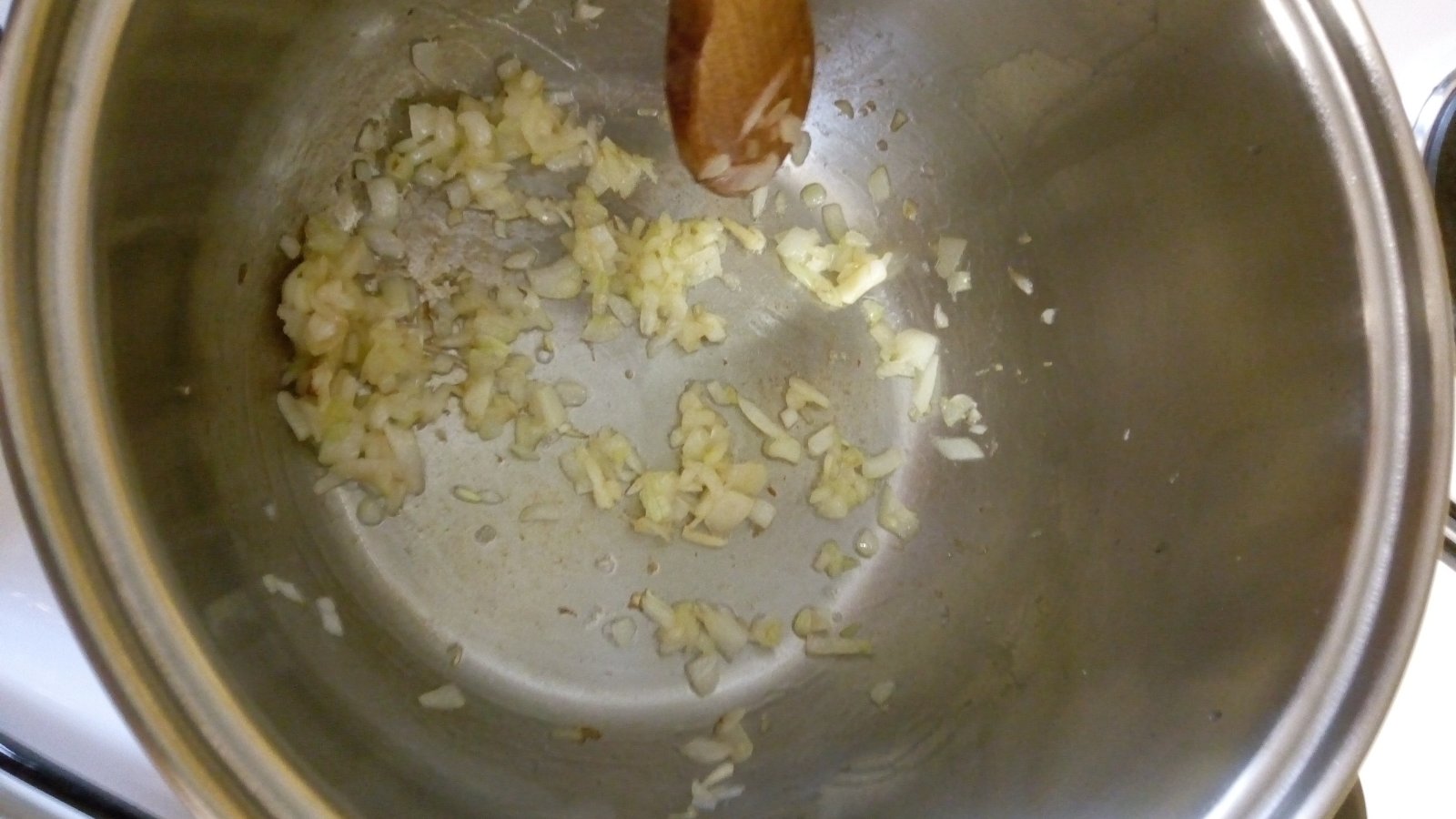 3.STEP:
WHEN THE ONION TURNS „GOLDEN”, ADD THE VEGETABLES AND WATER (THAT MUCH THAT COVER THE VEGETABLES)
ALLOW TO BOIL, THEN REDUCE THE FLAME AND COOK UNTIL THE VEGETABLES SOFTEN
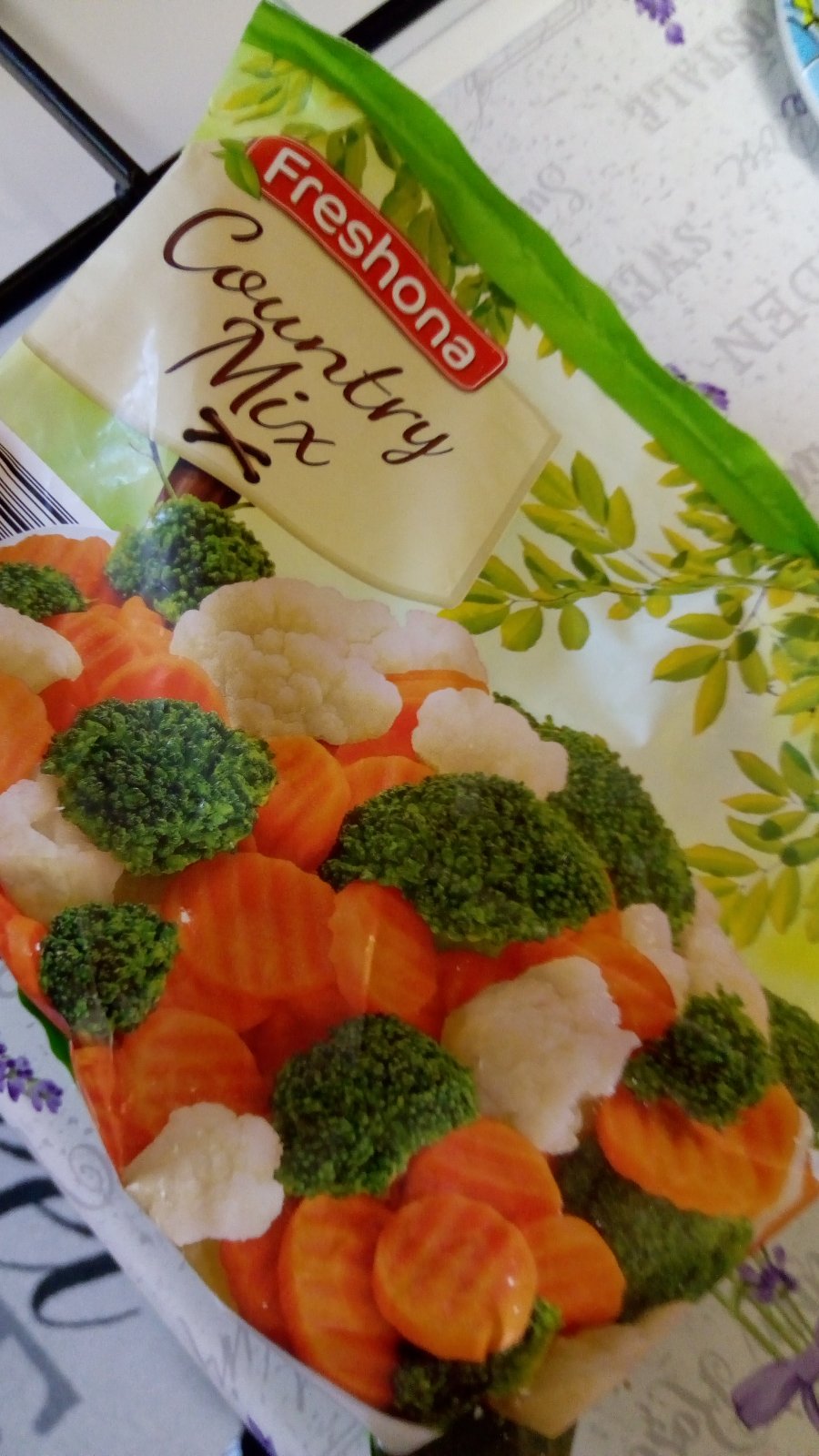 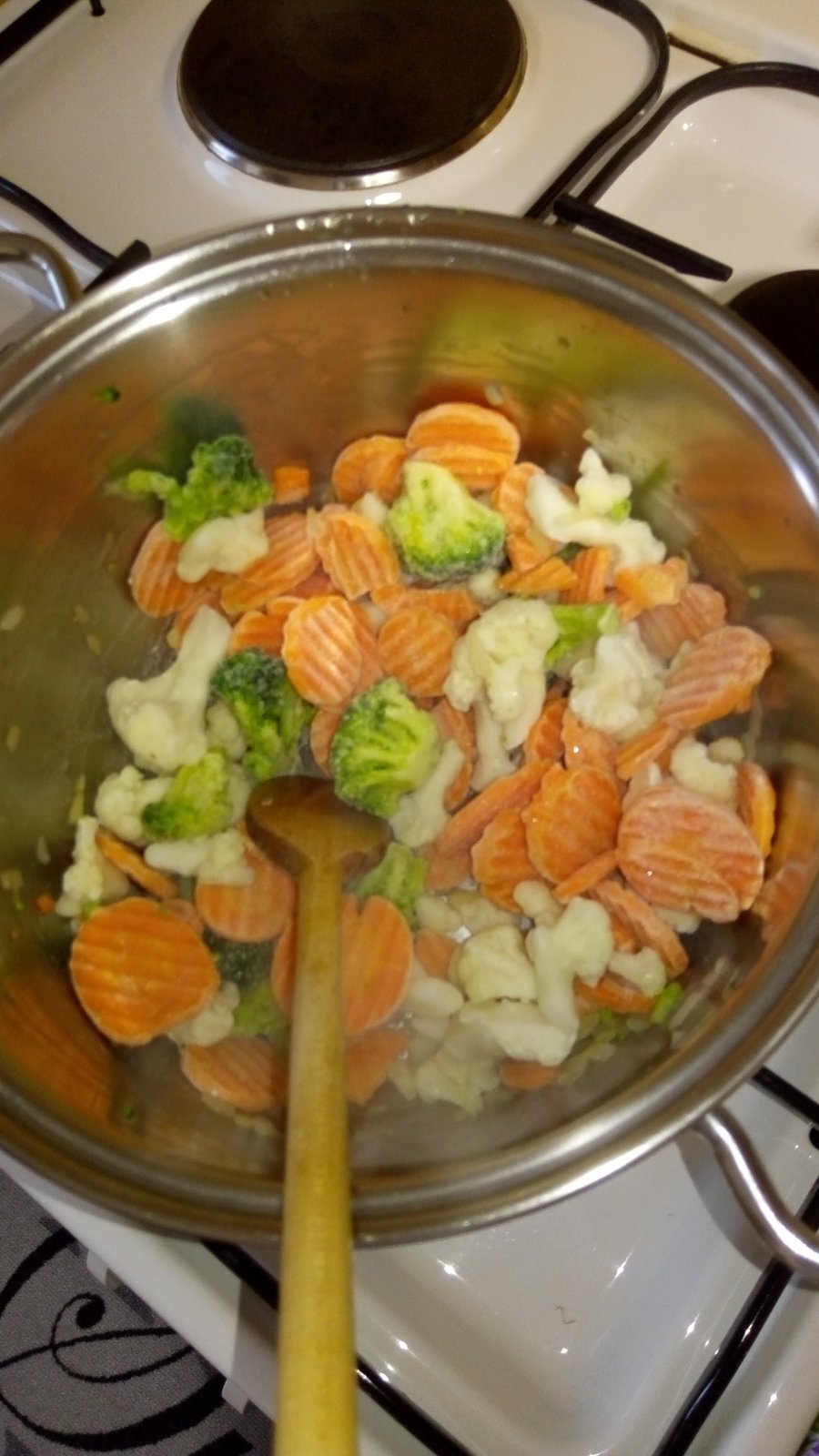 4.STEP:
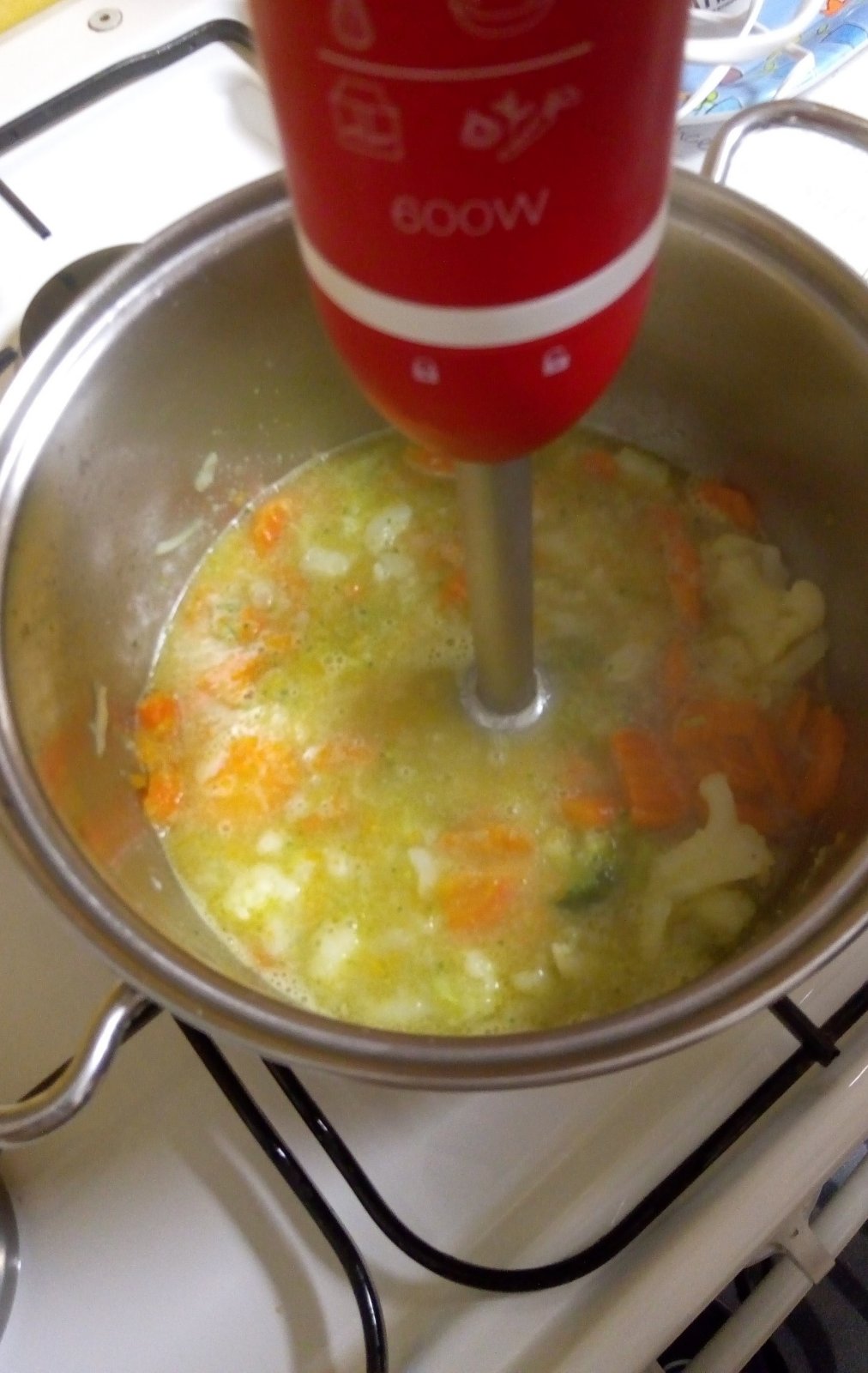 CHOP IT WITH A STICK MIXER
5.STEP:
AS DESIRED ADD SALT, PEPPER, THYME, VEGETA AND WATER
LET IT BOIL OVER
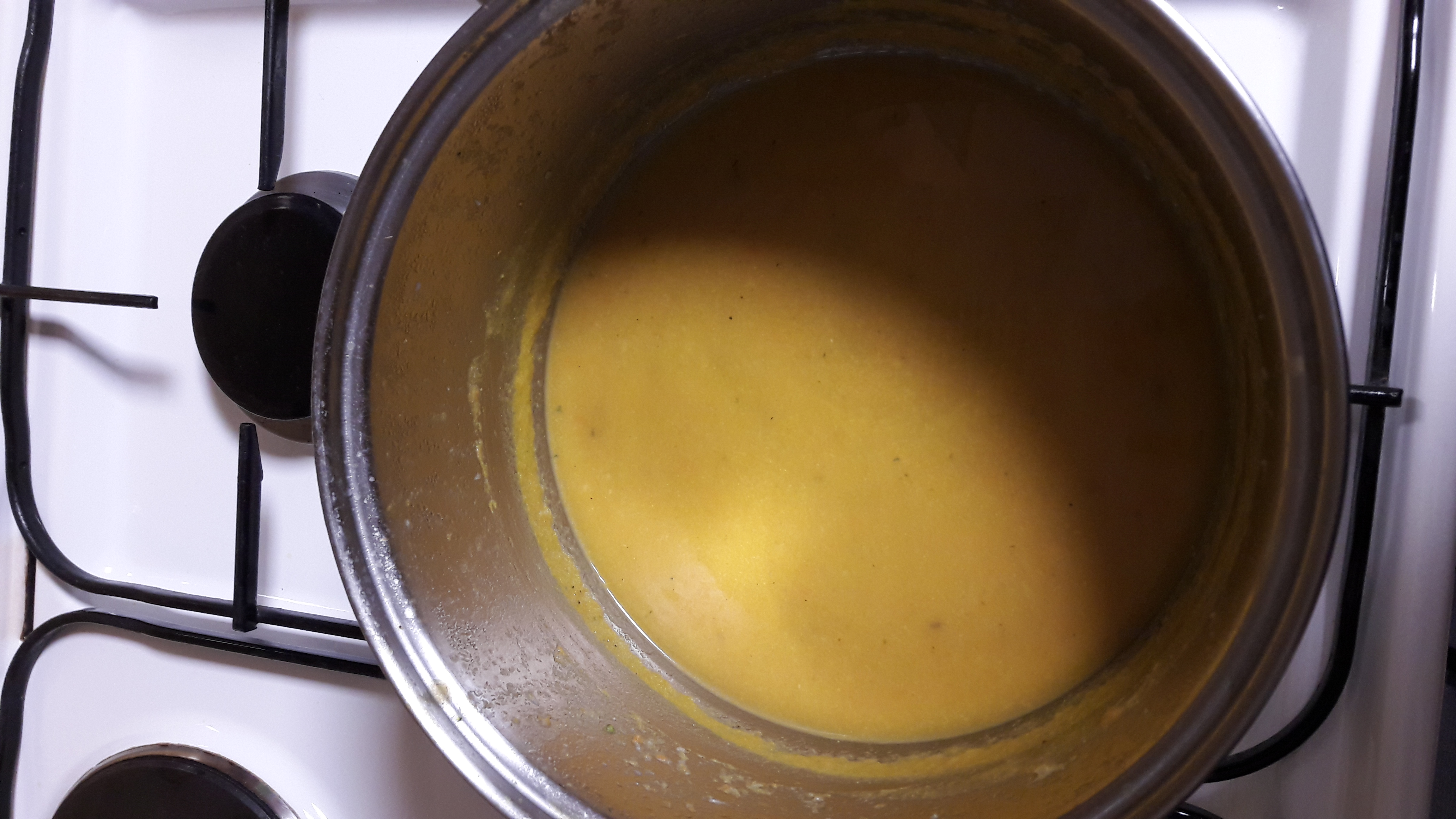 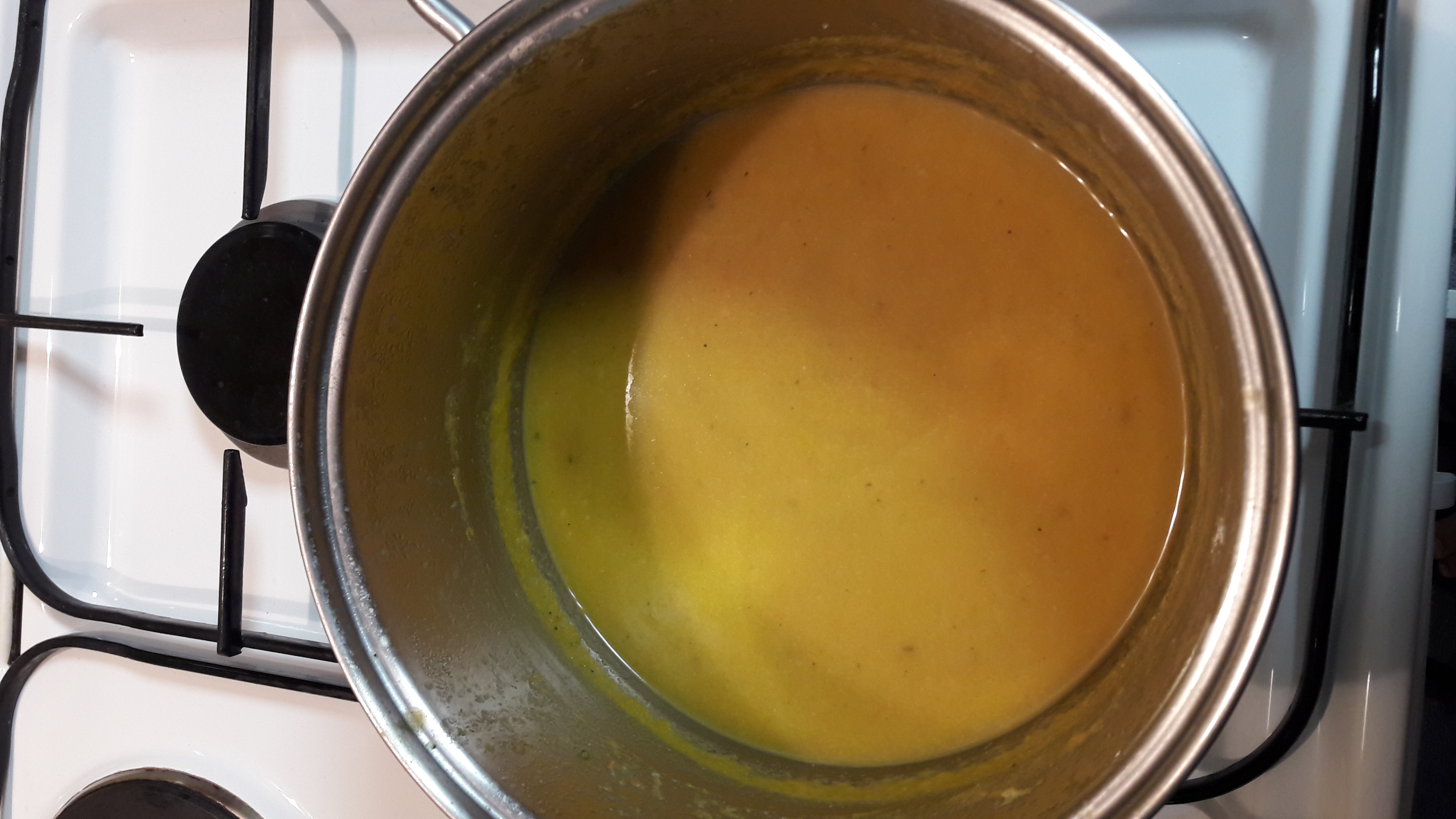 6.STEP:
WHEN YOU ARE SERVING IT, IF YOU WANT YOU CAN PUT SOUR CREAM IN IT
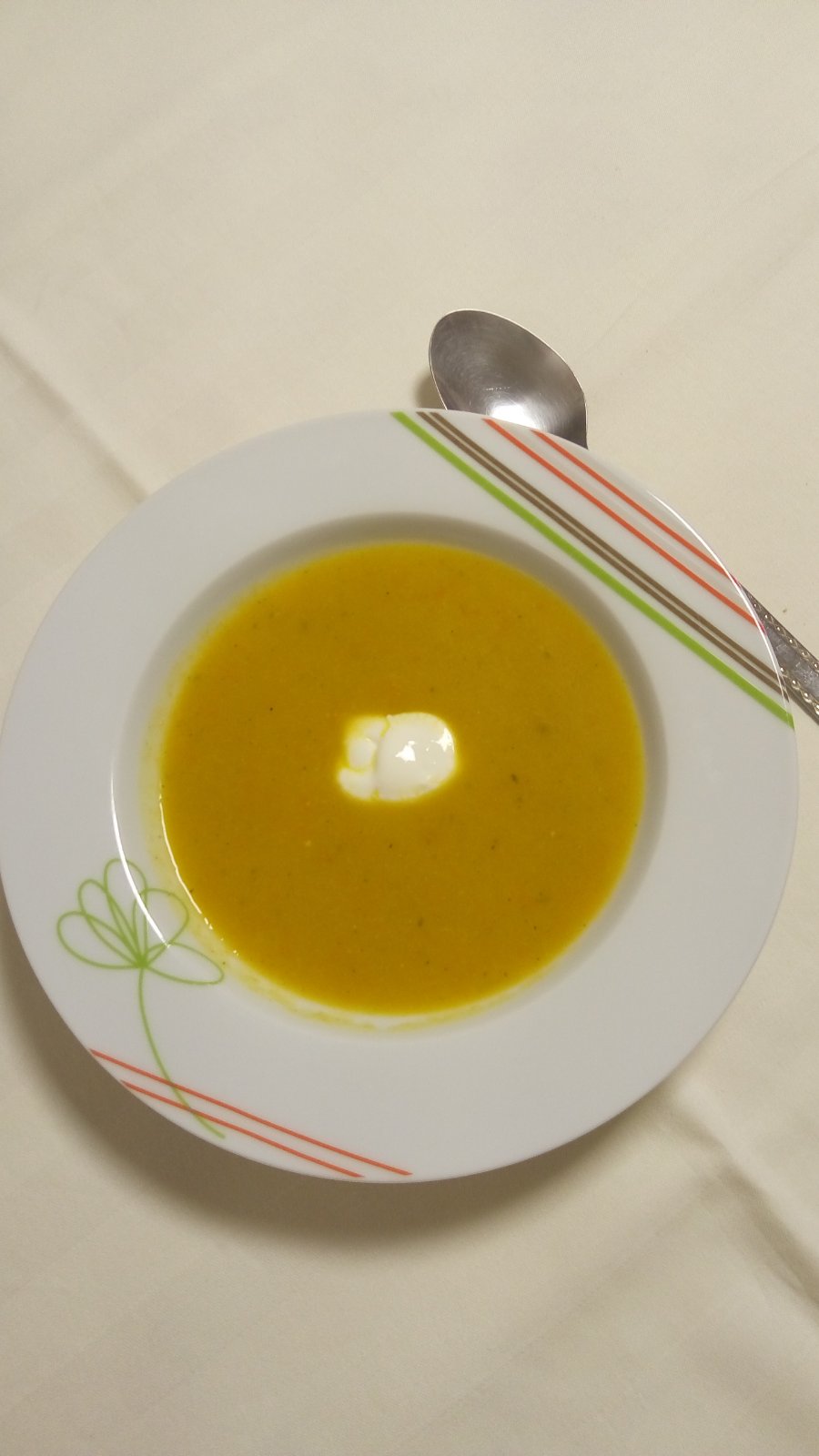 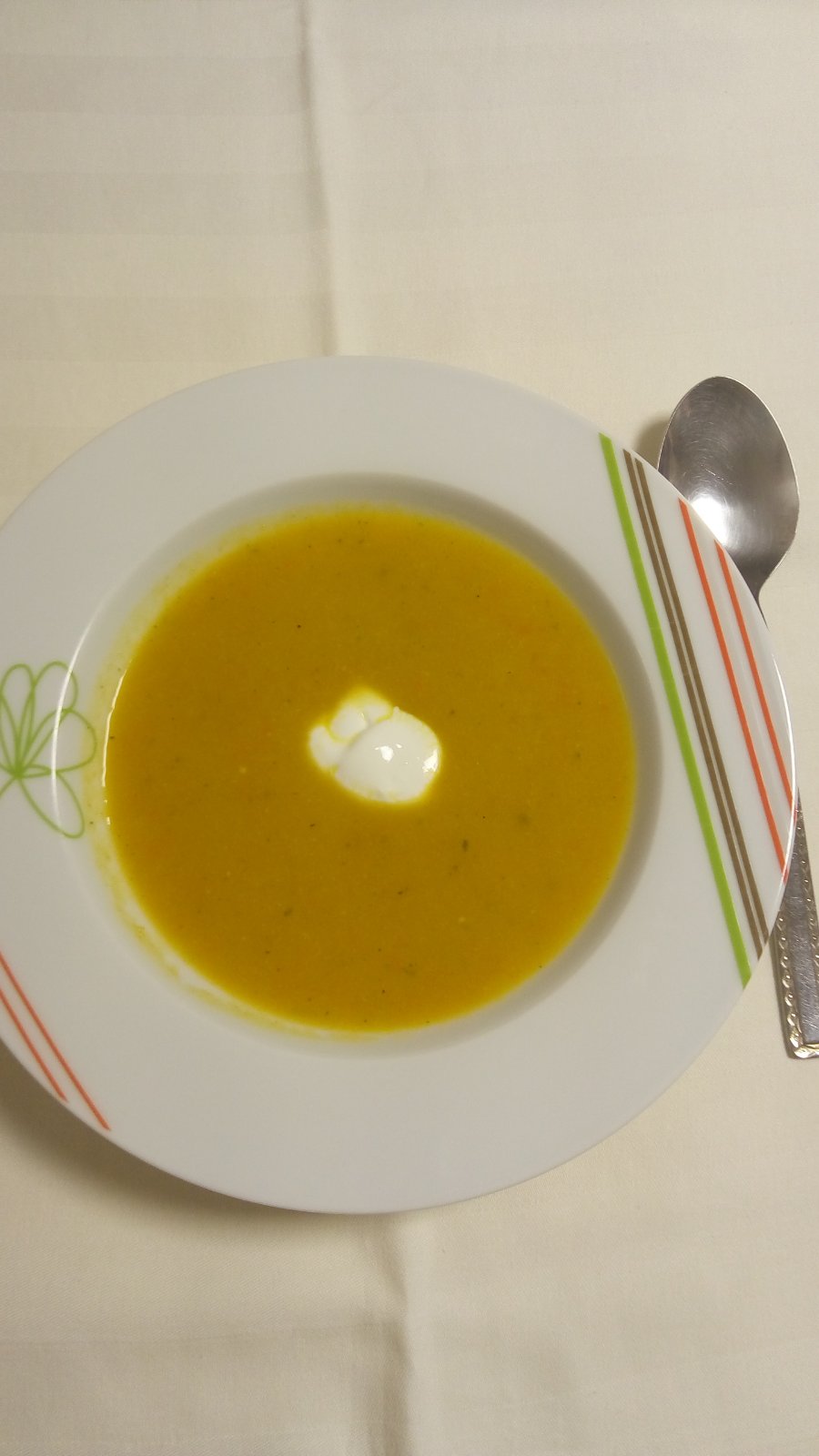